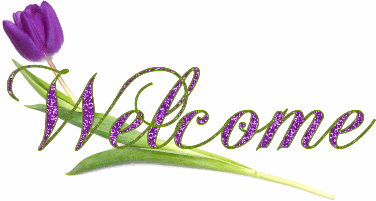 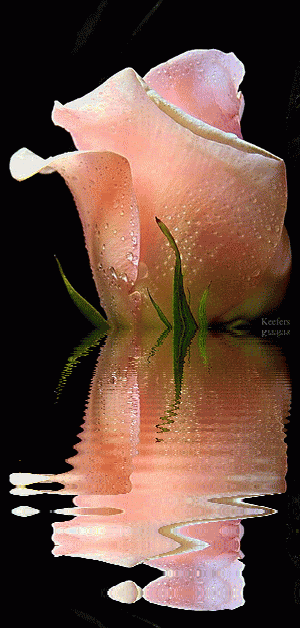 Welcome to my presentation
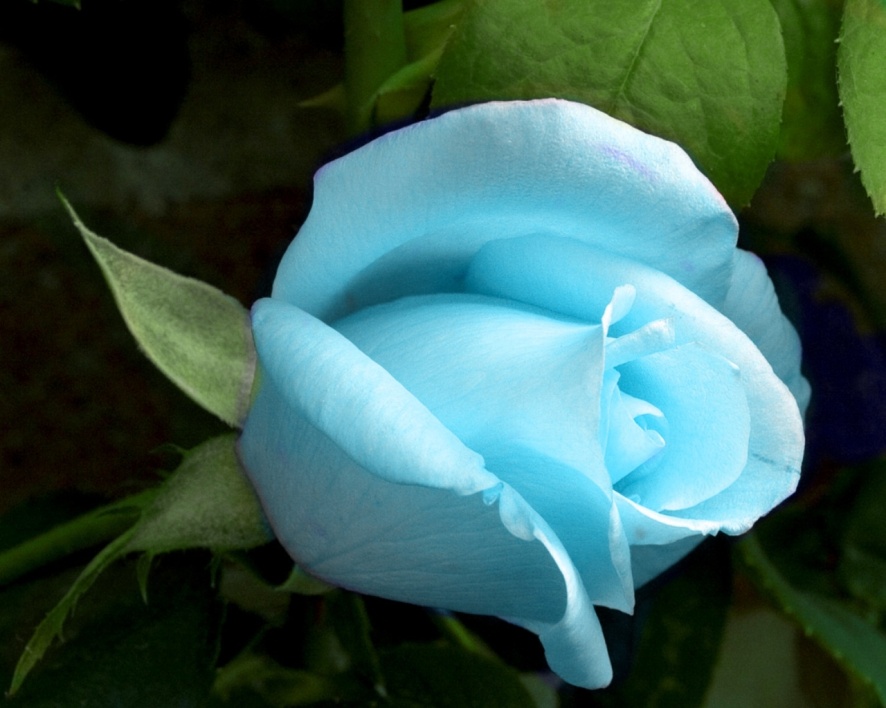 Sub: English
 2nd Paper
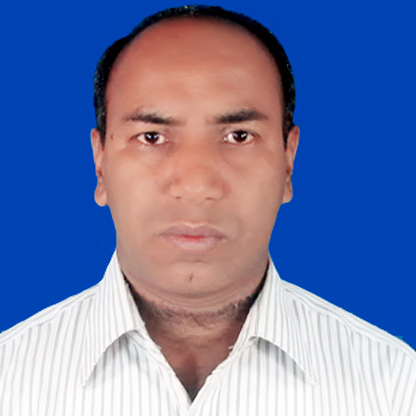 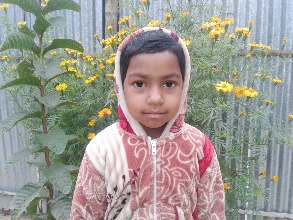 Class VIII
Presented by-
Md. Alamgir Hossain
Asstt. Teacher (Computer)
Rahimapur Fazil madrasah
patnitala, Naogaon
So our today’s topic is -
Adverb
By the end of the lesson the learners will be able-
define adverb and its classification
formation of adverb
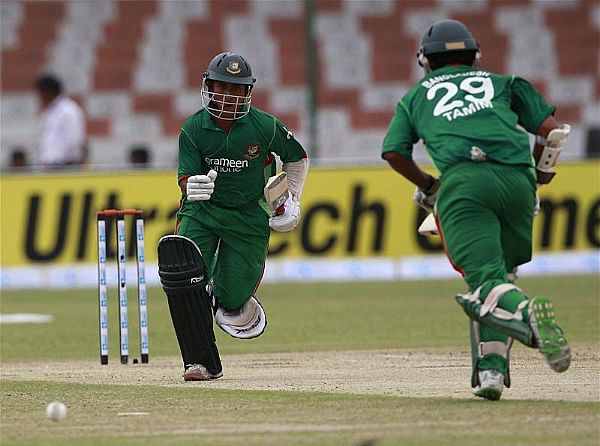 fast
The batsman runs
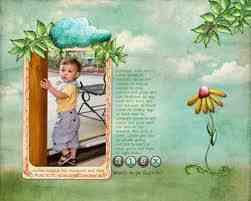 The baby peeps
outside
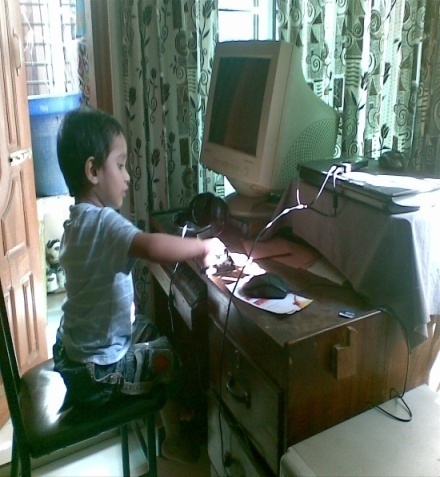 early
The child learns computer his at              age
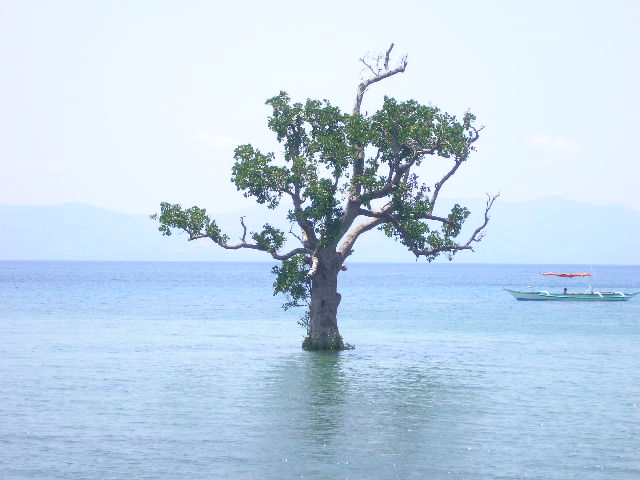 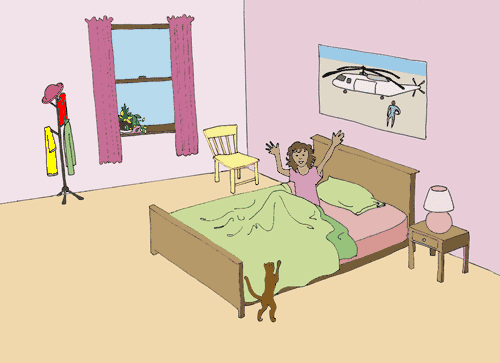 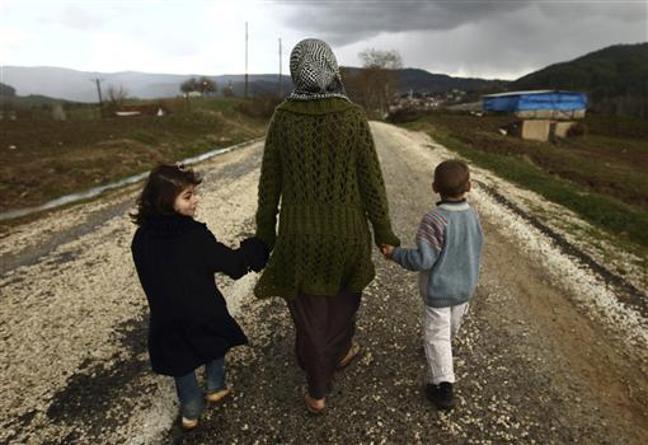 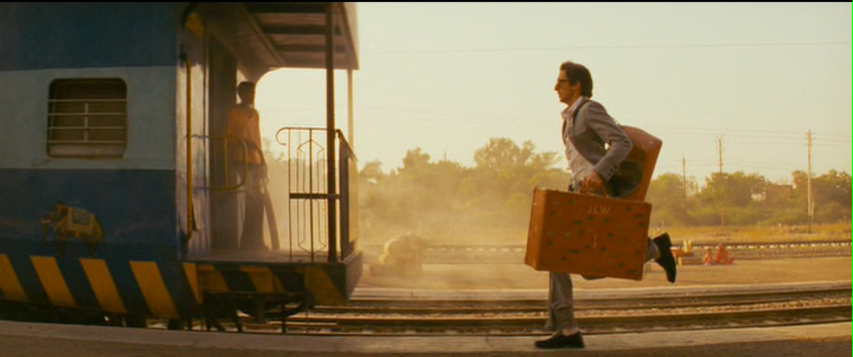 The girl wakes up             in the morning
early
They walk
Very Slowly
The man is running              to catch the train
quickly
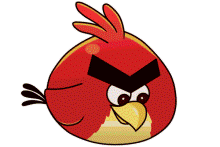 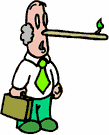 just
The bird flew               over my head
The scenery is                nice
very
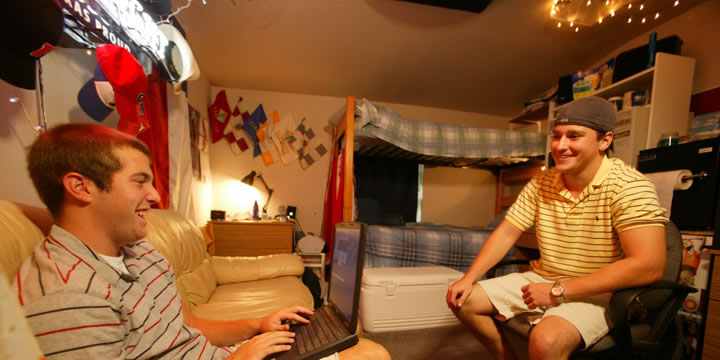 He as well as his friend are gossiping
only
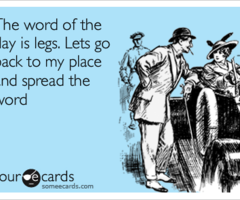 Fie !                    you are a liar.
Upon
Press the button now.
Here underlined words
are various types of adverbs
I have never been gone
Daisies grow everywhere
I found the film incredibly dull
I often have eggs for breakfast.
That is the farthest I have ever jumped
The heavily blue light shone on the water
The meeting went well, and the directors were extremely happy with the outcome!
Classification of Adverbs
Adverb of Time
There are several kinds of adverbs
Adverb of Place
Adverb of Manner
Adverb of Degree
Adverb of Affirmation or Negation
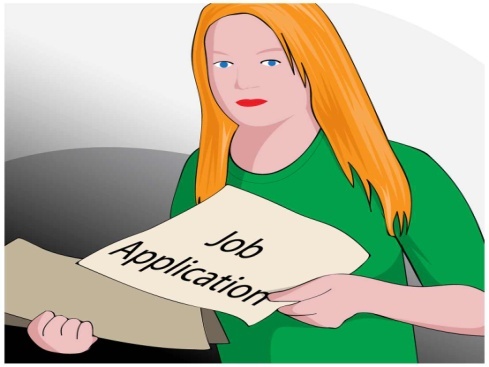 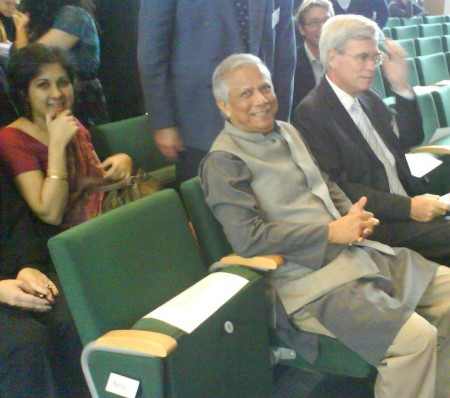 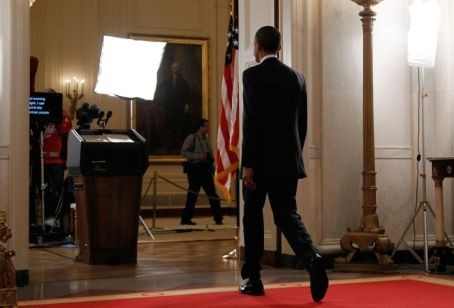 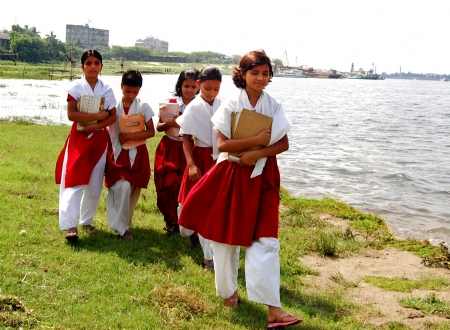 Adverb of Affirmation
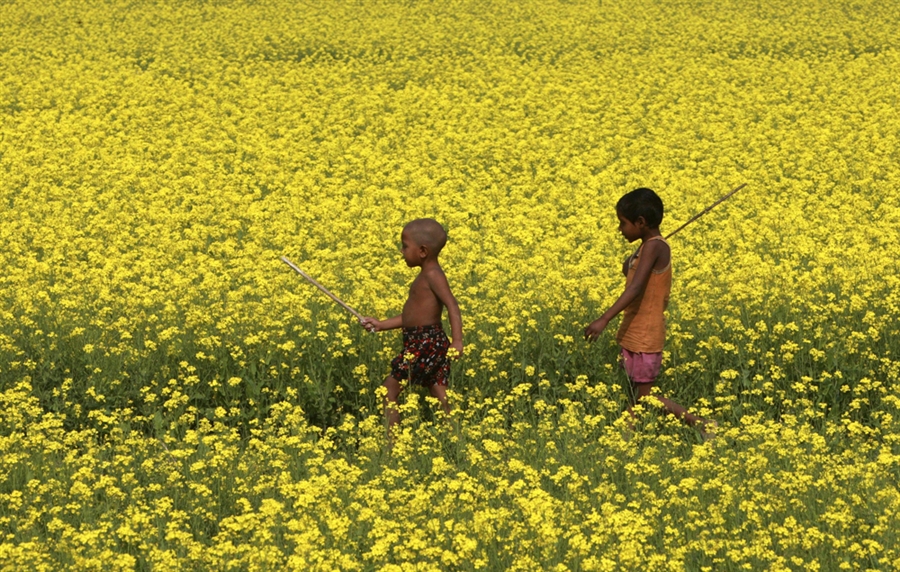 Adverb of Place
Adverb of Degree
Adverb of Time
Adverb of Manner
The children are walking early in the morning
Walking slowly is definitely an obstacle to their timely arrival
Truly, she needs a job
Dr. Younus stayed inside the hall room
The President barely arrived on time.
Now I am going to discuss
Formation of Adverbs
Formation of Adverbs
Their teacher speaks quick
ly
y
He threw away the glass angr
ly
The magician show the magic scientific
i
Wind blows gentl
e
y
ically
1. If the adjective ends in -y, replace the -y with -ily.
2. If the adjective ends in -able, -ible, or -le, replace the -e with -y.
3. If the adjective ends in -ic, add -ally.
Fill in the gaps with suitable adverbs from the list
Evaluation
Slowly
smoothly
quickly
Very quickly
always
The kid was walking  ……………
At first the bird was flying  ……………
After a few seconds it began to fly  …………
Finally the bird was flying ……………
It …………… flies in search of food
Evaluation
Fill in the gaps with suitable adverbs from the list
always
quickly
smoothly
slowly
very quickly
The kid was walking  ……………
At first, the bird was flying  ……………
After a few seconds it began to fly  …………
Finally the bird was flying ……………
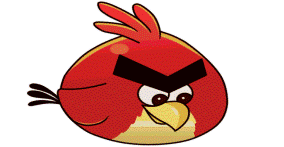 It …………… flies in search of food
Home Work
Write the classification of adverbs and its examples
আল্লহ্ হাফেজ
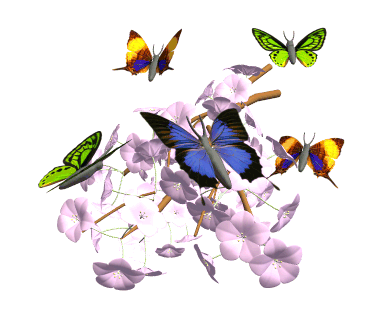